Lois et exigences d’une utilisation des TICE
GERMANY CLAIRE                       LE 29 AVRIL 2012
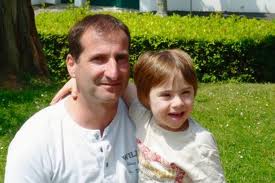 Protection de l’enfant
Droits informatique et libertés
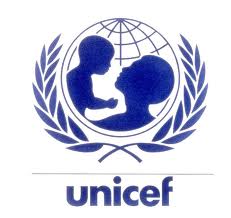 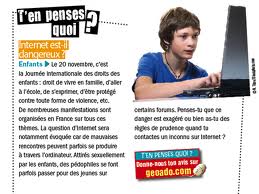 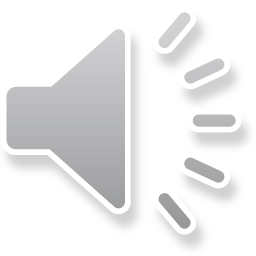 DON ‘T DISTURB !!!Dd
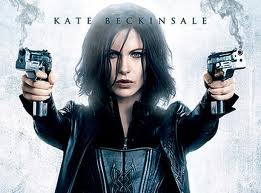 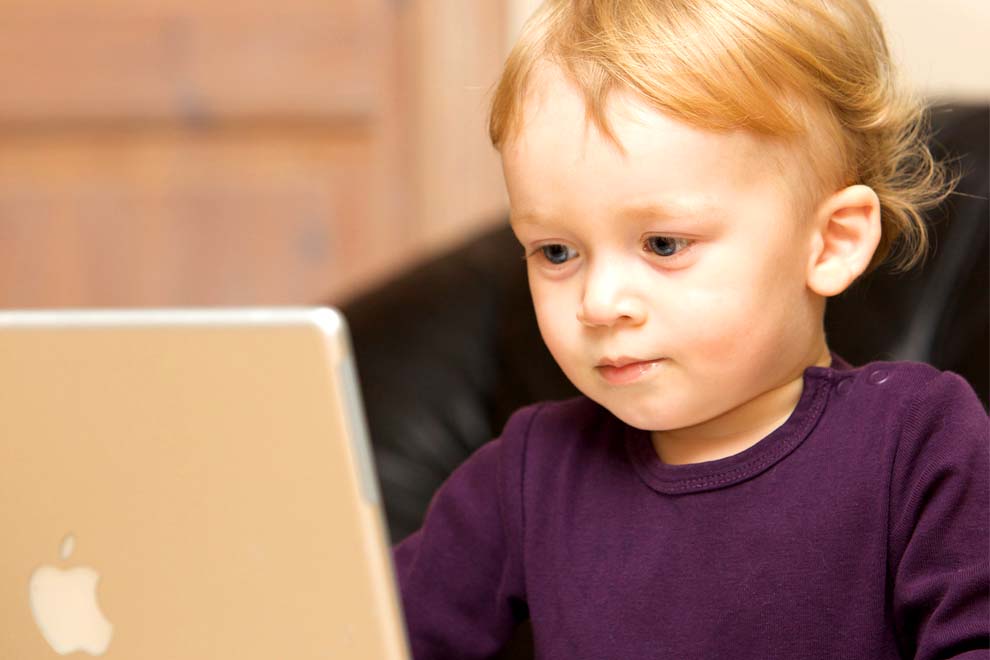 Les Divers Moyens De Protéger Nos Enfants
accompagner vos enfants sur internet 
signaler un contenu choquant 
faire passer à votre enfant le permis web 
protéger les données personnelles et la vie privée de vos enfants 
la publicité sur internet envers les jeunes
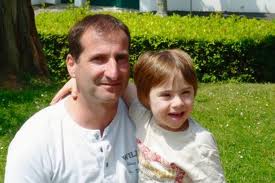 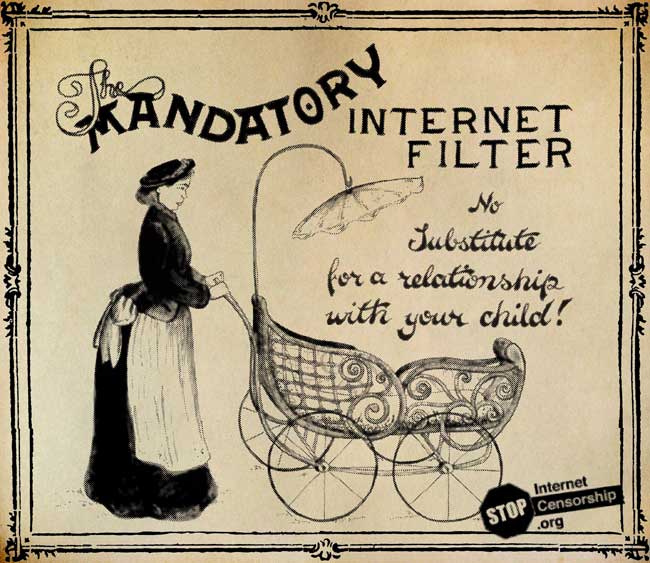 Trois types de téléchargements
http://ddlfinder.net/
http://www-igm.univ-mlv.fr/~dr/XPOSE2005/boitel/streaming.php
http://www.dicodunet.com/definitions/internet/peer-to-peer.htm
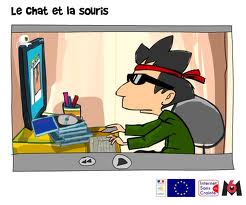 Lois en vigueur pour la protection de l’enfant
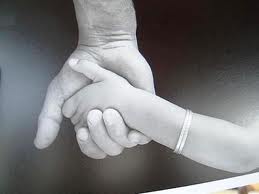 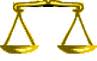 Des enfants en ligne Protection de la confidentialité loi de 1998 
Actualité 2012
L'Unicef France interpelle les candidats aux élections et appelle à signer son Manifeste pour l'enfance !
Dernière info : après l'adoption par les sénateurs le 19 mai, et par les députés le 28 juin, le texte de loi a été validé par le Conseil Constitutionnel le 4 août…
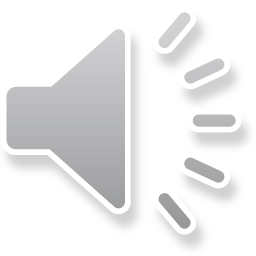